Measuring Religion In the Korean General Social Survey
Jerry Z. Park and Kenneth R. Vaughan
Baylor University
Criticisms of US Conventions for Studying religion
Affiliation
Social & personal practice
Personal Beliefs
Christian-centric / Protestant biased
Congregational focus
US focus
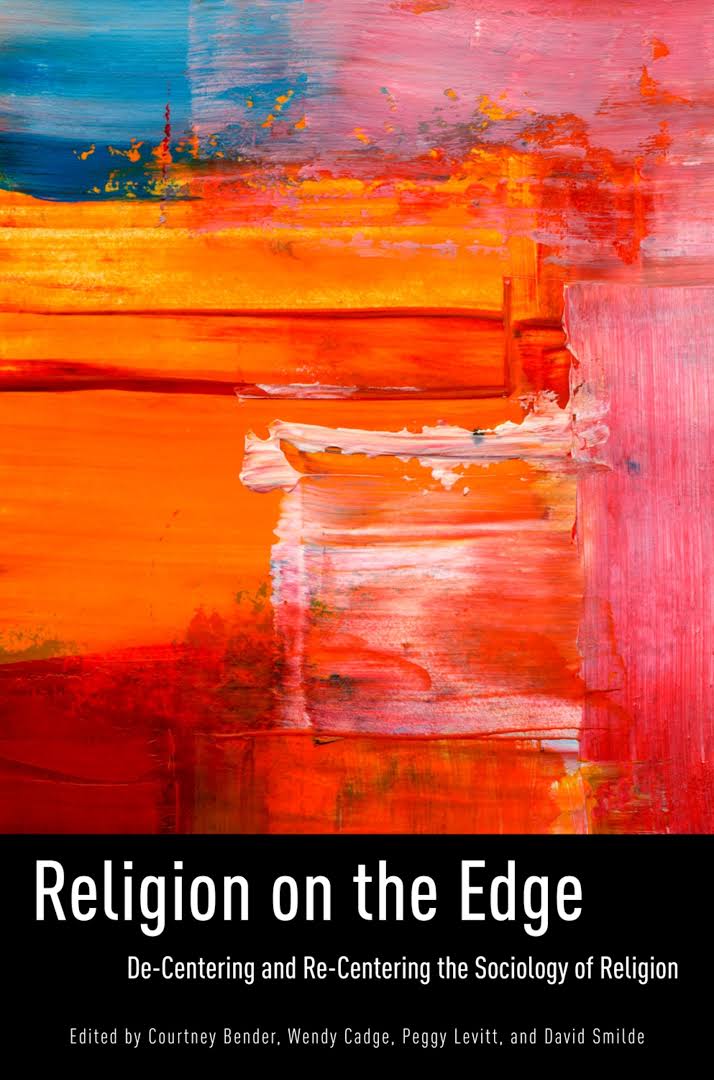 Comparing US Religion and Korean Religion
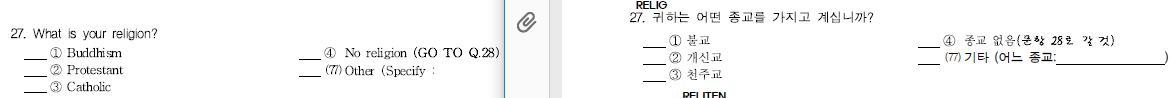 KGSS, 2016
US GSS, 2016
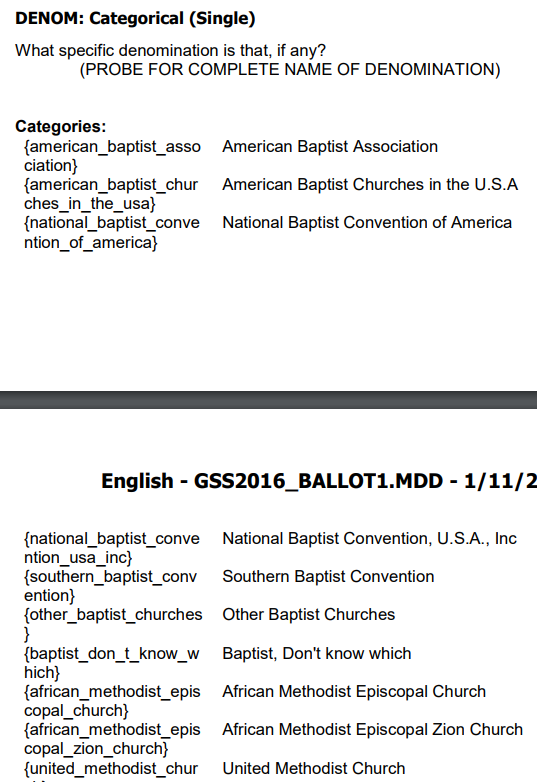 Denominational Disaggregations
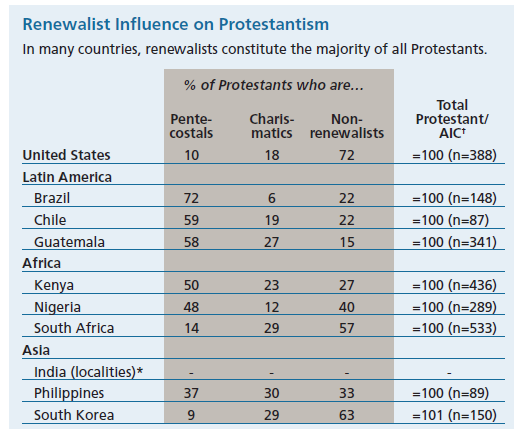 US: Protestant/ Christian disambiguation
Korea: Buddhist, Protestant disambiguation?
Buddhist Denominations/ traditions: Chogye, Son, Won
Protestant Denominations: Presbyterian, Methodist, Baptist
Protestant Denominations II: charismatic/ Pentecostal
Global Pentecostalism
Pew Research Center, 2006
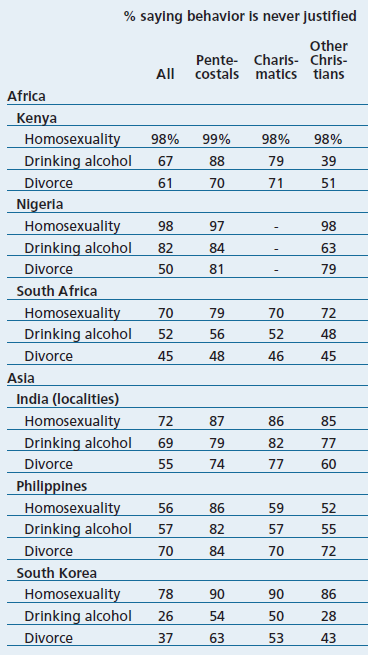 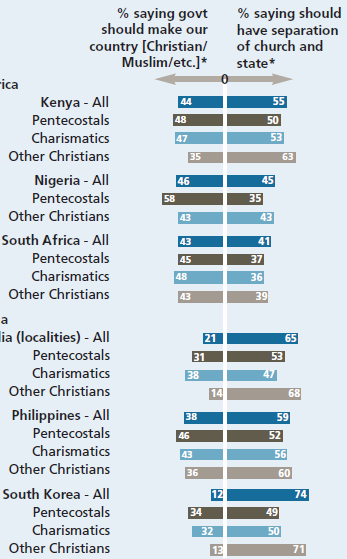 Expanding Categories: Charismatic Pentecostal Christians
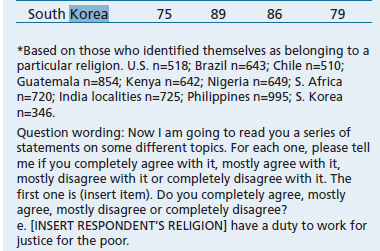 Buddhist diversity? 
(Son: Chogye, Taego; Won)
Other notable religions? 
(e.g. Unification Church)
Expanding Affiliation Categories: Confucianism as Religion?
Indicators of Religiosity: Practice
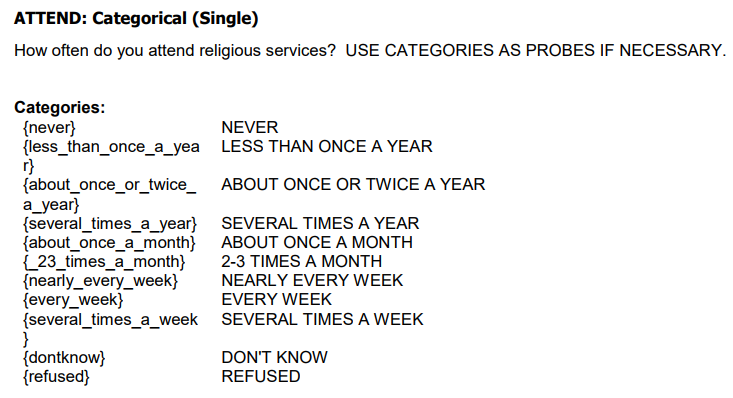 KGSS, 2016
Alternative metrics for social dimension of religion?
Buddhist communal mantra, bowing meditation, recitations
US GSS, 2016
Ancestor Veneration as Private and Familial Religious Practice
Identification
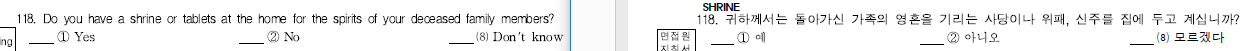 Ancestor Veneration as Private and Familial Religious Practice
Practice
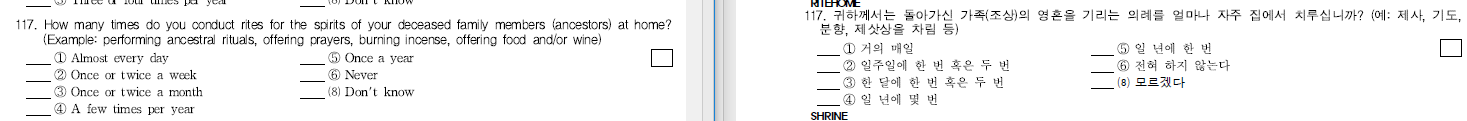 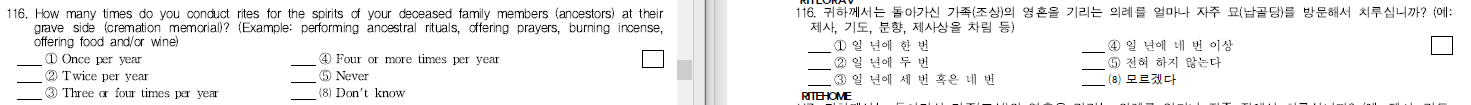 Indicators of Religiosity: Belief
(US) Conservative Christian belief strongly associated with:
Political attitudes
Social attitudes
(Korean) Christian equivalent?
(Korean) Buddhist equivalent?
(Korean) Confucianist equivalent?
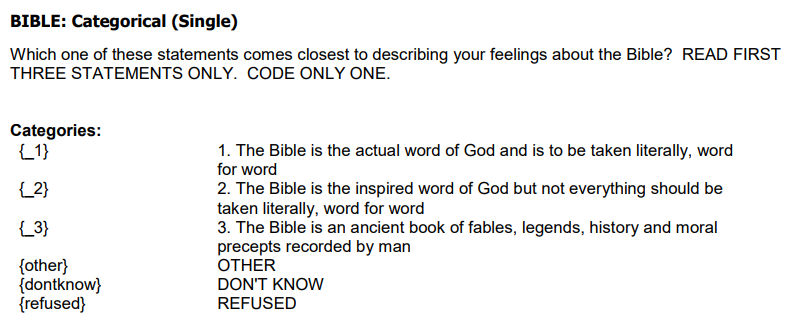 Summary
Korean religious distribution warrants changes to KGSS religion questions
Diversification within Christianity 
Diversification within Buddhism 
Inclusion of Confucianism
Qualitative: inclusion of unique Korean religions
Korean religious practices warrant changes to KGSS religion questions
Personal: Ancestor veneration, Buddhist practices
Social: Buddhist communal practices
New: Korean national identity and religion
Measuring Religion In the Korean General Social Survey
Jerry Z. Park and Kenneth R. Vaughan
Baylor University